Acts:
The Unhindered Harvest
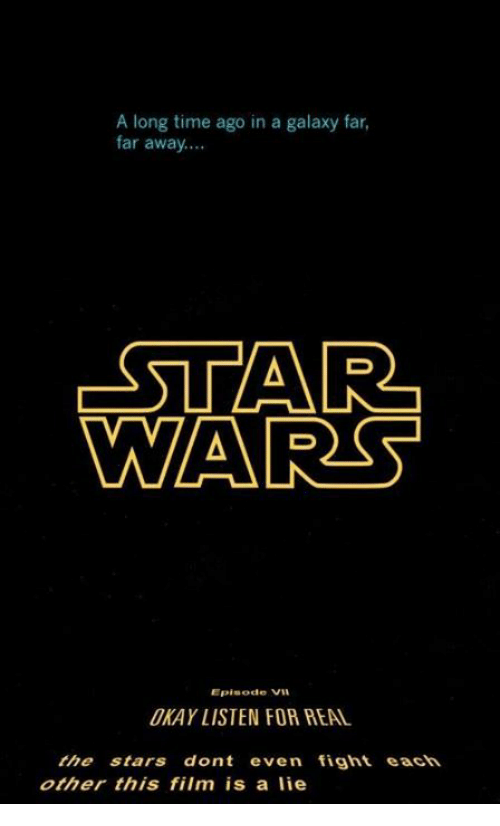 The Empire Strikes Back
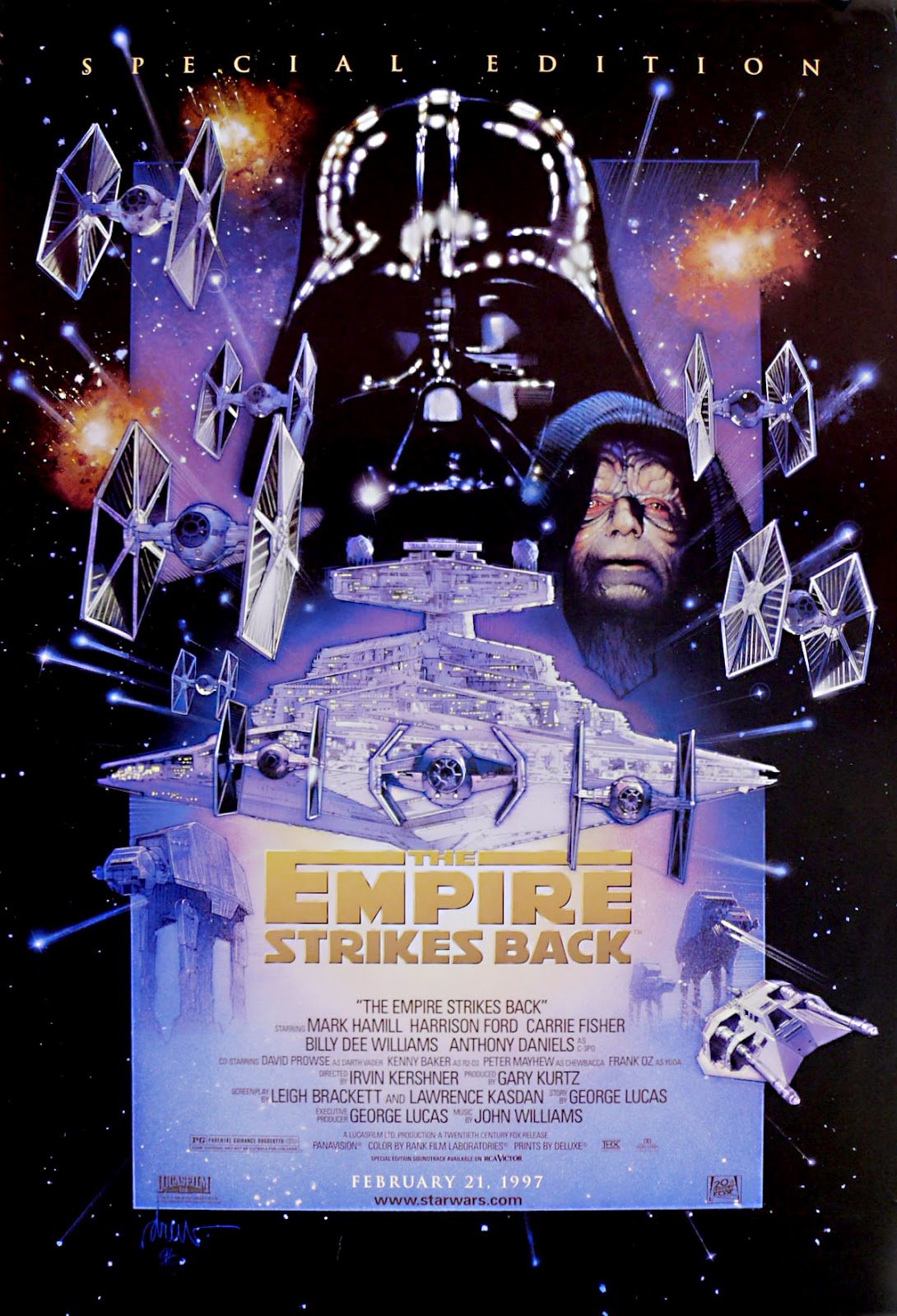 Acts 4 – Intimidation
Acts 5 – Sin
Acts 6 – Dissension
Acts 7 -- Death
The Empire Strikes Back
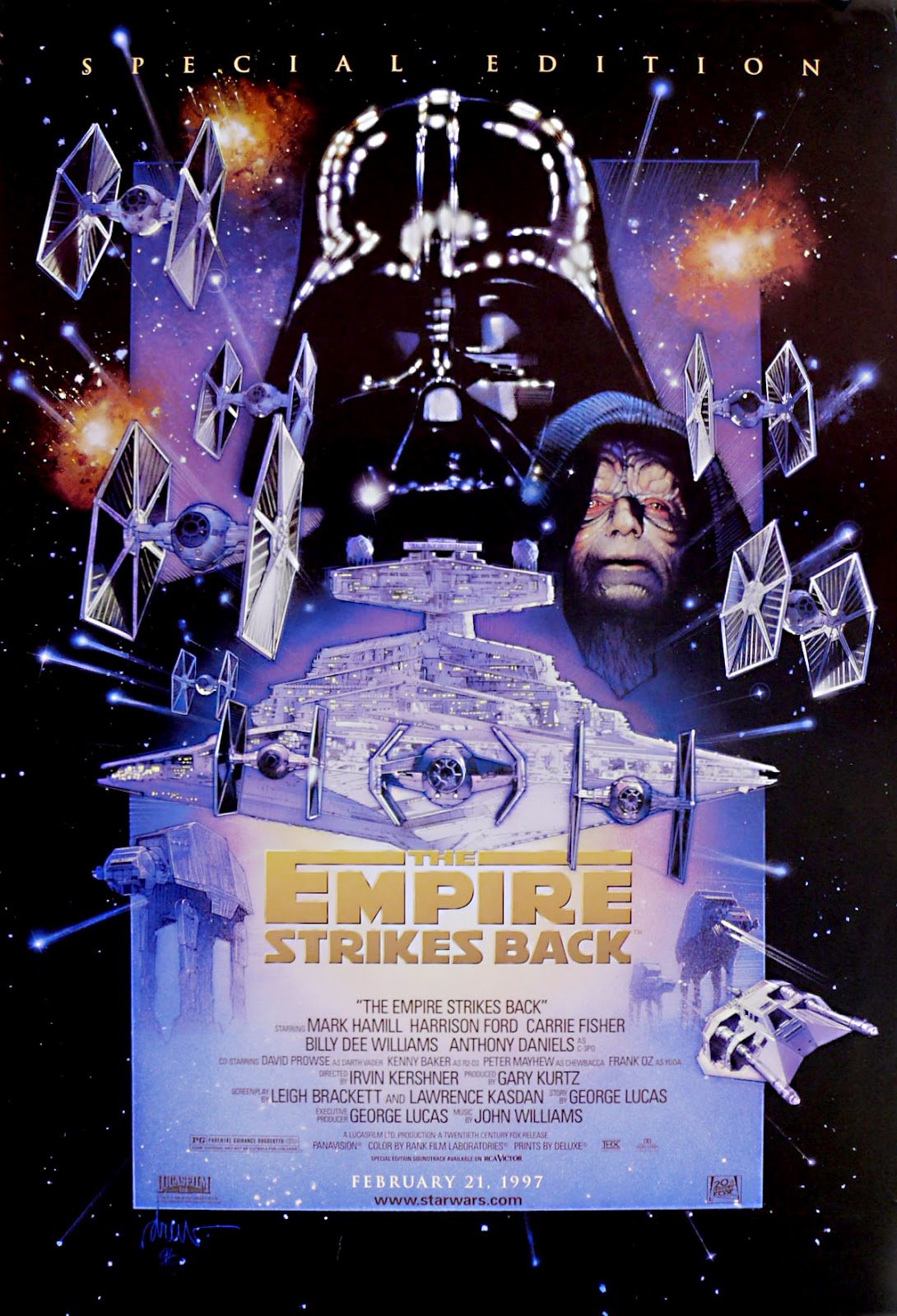 The goal of Satan is not to discourage you but to stop the plan of God.
Acts 4:13-18
Now as they observed the confidence of Peter and John and understood that they were uneducated and untrained men, they were amazed, and began to recognize them as having been with Jesus.
And seeing the man who had been healed standing with them, they had nothing to say in reply. But when they had ordered them to leave the Council, they began to confer with one another, saying,
“What shall we do with these men? For the fact that a noteworthy miracle has taken place through them is apparent to all who live in Jerusalem, and we cannot deny it.
“But so that it will not spread any further among the people, let us warn them to speak no longer to any man in this name.” And when they had summoned them, they commanded them not to speak or teach at all in the name of Jesus.
Bullies are Intimidating
Bullies are Intimidating
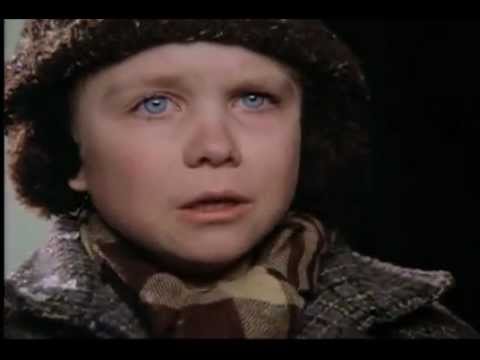 The Occasion
A miracle
A message
A disturbance
Act 1 -- Questioning
An OK question
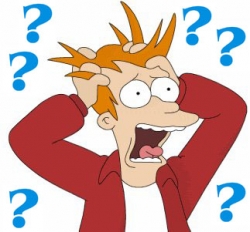 Act 1 -- Questioning
A confident answer
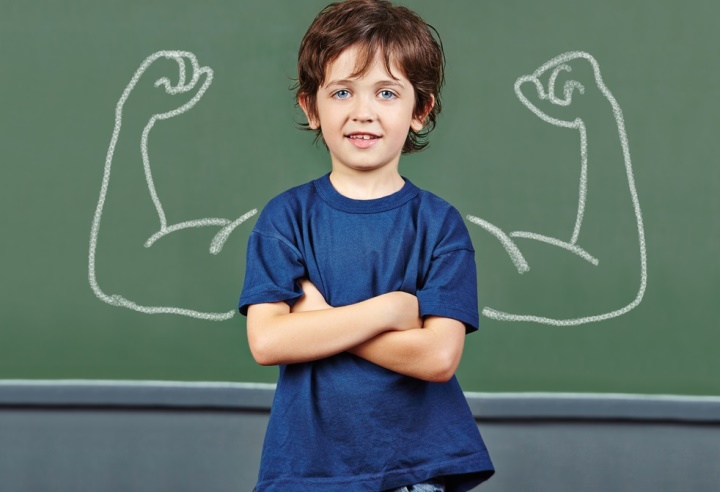 Act 2 -- Intimidation
Orders and Threats
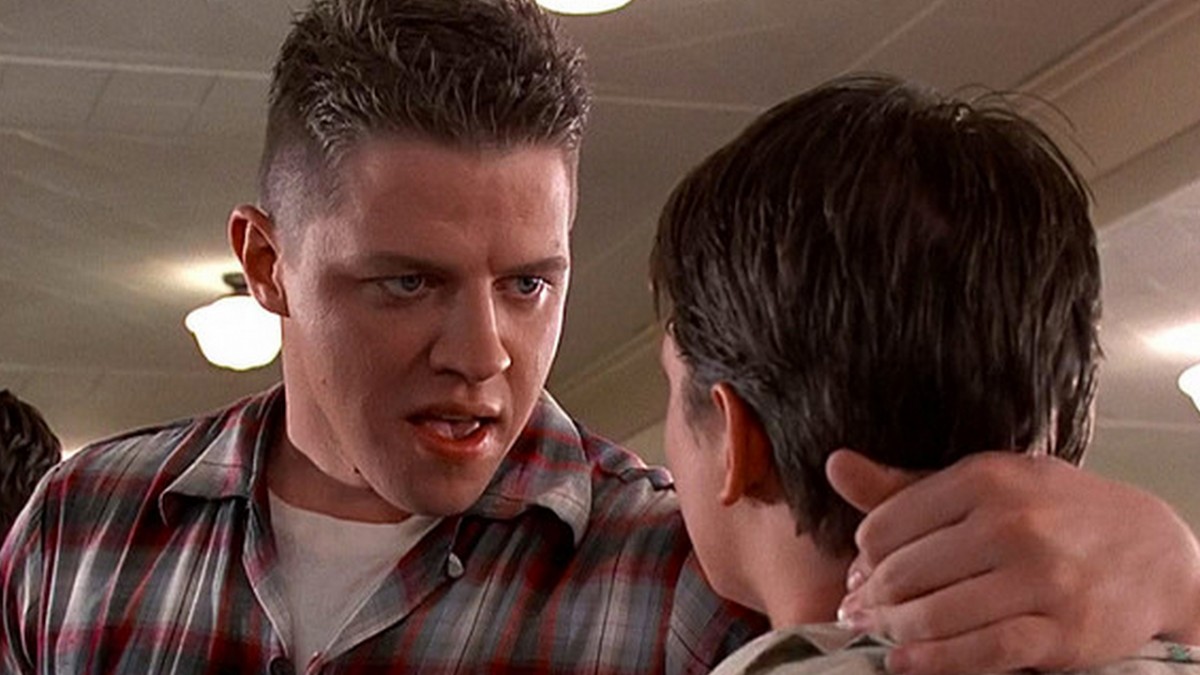 Act 2 -- Intimidation
A confident answer
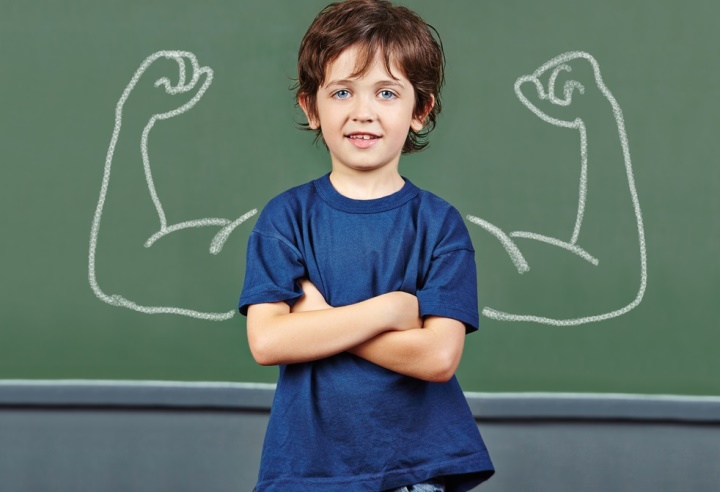 Don't be startled by opposition
Know the truth
Rest in God's authority
Reaping the Harvest
1st Peter 3:13-15
Who is there to harm you if you prove zealous for what is good? But even if you should suffer for the sake of righteousness, you are blessed. And do not fear their intimidation, and do not be troubled,
but sanctify Christ as Lord in your hearts, always being ready to make a defense to everyone who asks you to give an account for the hope that is in you, yet with gentleness and reverence;